Peace Be With You
Pastor Esther Chang
October 17, 2020
Are you at peace?
Jesus said that in this world you will face hardship, but in Him you have peace (John 16:33). 

Life is hard, but God is good. We are granted true peace in Him!
The Four Steps that Lead Us to God’s True Peace
God knows!
“I have told you these things, so that in me you may have peace. In this world you will have trouble. But take heart! I have overcome the world.” (John 16:33).
I. God knows!
God knows that life is hard.
God is an omniscient God.  
He knows and understands our troubles and situations. 
We are not alone! 
This is a great encouragement and comfort to us!
I. God knows!
2. God knows that having a peaceful heart is very important to us. 
“If you faint in the day of adversity, your strength is small.” 
- Proverbs 24:10
 Fear brings panic. 
 Fear makes us lose our strength.
II. God’s Heart for Us:
“Peace be with you!”
 God has not made us immune to facing hardship,
 His will for us is still: “Peace be with you!”
II. God’s Heart for Us:
In order for us to have peace, He paid the ultimate price: 
“But he was pierced for our transgressions, he was crushed for our iniquities; the punishment that brought us peace was on him, and by his wounds we are healed.” - Isaiah 53:5
II. God’s Heart for Us:
He is the only one who can give us true peace. 
Because He is the Lord of peace!
“Now may the Lord of peace himself give you peace at all times and in every way. The Lord be with all of you.” 2 Thessalonians 3:16
II. God’s Heart for Us:
God wants you to have peace!
“19 On the evening of that day, the first day of the week, the doors being locked where the disciples were for fear of the Jews,[c] Jesus came and stood among them and said to them, ‘Peace be with you.’ 20 When he had said this, he showed them his hands and his side. Then the disciples were glad when they saw the Lord. 21 Jesus said to them again, ‘Peace be with you. As the Father has sent me, even so I am sending you.’” - John 20:19-21
II. God’s Heart for Us:
Right after His resurrection, Jesus appeared before the disciples, and His first words to them were, “Peace be with you.”          

Are you in the midst of hardship? Are you worried or fearful? Jesus is saying to you: “Peace be with you.” This is His heart for you.
III. Jesus guarantees you:
Jesus guarantees you that His plan for you is for your good! 
“‘For I know the plans I have for you,’ declares the Lord, ‘plans to prosper you and not to harm you, plans to give you hope and a future.’” - Jeremiah 29:11
When we cast all of our burdens upon Him, God’s good will for us will become clear to us. The miracle where God transforms a curse into a blessing will happen in our lives.
III. Jesus guarantees you:
2. Jesus guarantees that the peace that He gives is different than the peace that the world gives.
“Peace I leave with you; my peace I give you. I do not give to you as the world gives. Do not let your hearts be troubled and do not be afraid.” 
- John 14:27
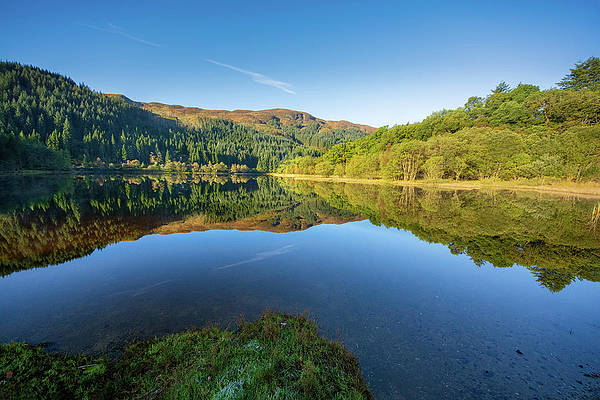 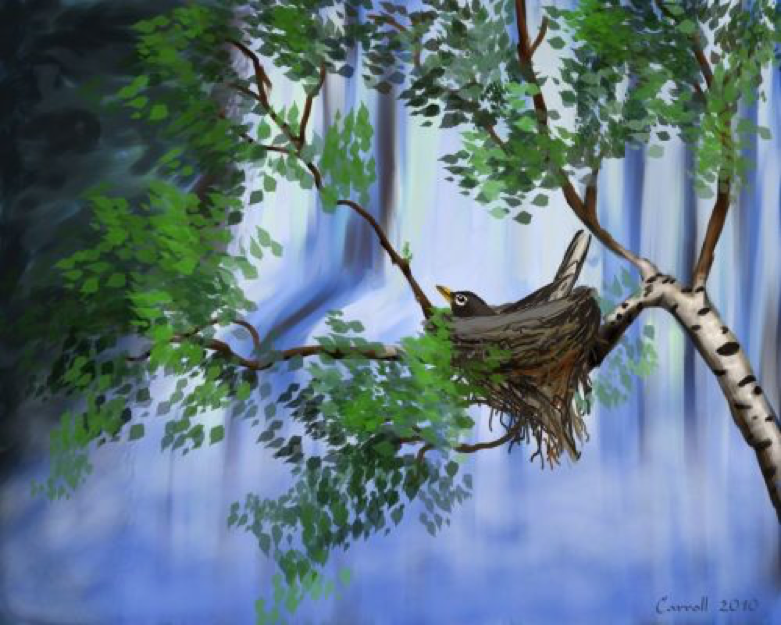 III. Jesus guarantees you:
The peace that God gives is the same for us: even in the midst of difficulty, we will not be shaken but will instead have God’s peace. 

Why? Because God has overcome the world! 

“‘I have told you these things, so that in me you may have peace. In this world you will have trouble. But take heart! I have overcome the world.’” - John 16:33
III. Jesus guarantees you:
3. Jesus guarantees you that “He who watches over you will not slumber” 
“I lift up my eyes to the mountains—where does my help come from? My help comes from the Lord, the Maker of heaven and earth. He will not let your foot slip—he who watches over you will not slumber; indeed, he who watches over Israel will neither slumber nor sleep. The Lord watches over you—the Lord is your shade at your right hand; the sun will not harm you by day, nor the moon by night. The Lord will keep you from all harm—he will watch over your life; the Lord will watch over your coming and going both now and forevermore.”  Psalm 121:1-8
III. Jesus guarantees you:
3. Jesus guarantees you that “He who watches over you will not slumber”
His protection and care for you have never stopped!
III. Jesus guarantees you:
4. Jesus guarantees you the three assurances of prayer.

“In the same way, the Spirit helps us in our weakness. We do not know what we ought to pray for, but the Spirit himself intercedes for us through wordless groans. 27 And he who searches our hearts knows the mind of the Spirit, because the Spirit intercedes for God’s people in accordance with the will of God. 28 And we know that in all things God works for the good of those who love him, who have been called according to his purpose.” - Romans 8:26-28
III. Jesus guarantees you:
“Who then is the one who condemns? No one. Christ Jesus who died—more than that, who was raised to life—is at the right hand of God and is also interceding for us.” - Romans 8:34
III. Jesus guarantees you:
The Three Assurances of Prayer

The Holy Spirit intercedes for us.                                                                                                       When we don’t know how to pray, the Spirit will pray for us according to God’s will. 
Jesus intercedes for us.                                                                                                    Our prayer then aligns with God’s will.
III. Jesus guarantees you:
The Three Assurances of Prayer (cont.)
God has everything work together for our good. 
When we pray, God starts to make everything work together for our   good.
III. Jesus guarantees you:
“But Joseph said to them, ‘Don’t be afraid. Am I in the place of God? 20 You intended to harm me, but God intended it for good to accomplish what is now being done, the saving of many lives. 21 So then, don’t be afraid. I will provide for you and your children.’ And he reassured them and spoke kindly to them.” 
- Genesis 50:19-21
III. Jesus guarantees you:
Only our God can work all things together for your good. He can make all disastrous situations work for you and turning disasters into blessings, for your good. 
Choose to focus and rely on God!
IV. God teaches us:
God teaches us the practical ways to experience His peace.
“Do not be anxious about anything, but in every situation, by prayer and petition, with thanksgiving, present your requests to God. 7 And the peace of God, which transcends all understanding, will guard your hearts and your minds in Christ Jesus.” 
- Philippians 4:6-7
The secret to having joy is also the secret to experiencing God’s peace.
IV. God teaches us:
Do not be anxious. 
 “With man this is impossible, but with God all things are possible.” 
- Matthew 19:26
IV. God teaches us:
2. Pray instead of worrying. 
“In all things”                                                                                                       God says that you can bring all things to Him in prayer.
IV. God teaches us:
4 Actions of Prayer:	
Pray: This is how we communicate, connect, and draw close to God. Only when we do this can we then have peace. (John 16:33)
    Prayer is a continuous action. 
    Drawing and being close to God is our constant, lifelong need.
IV. God teaches us:
B. 4 Actions of Prayer: (cont.)
 Petition: present a specific need before God for His guidance and answer
 Thanksgiving: 
- Thankfulness should be the attitude of the heart when you pray.
- Offering thanksgiving affirms and strengthens our faith    
in God.
IV. God teaches us:
B. 4 Actions of Prayer: (cont.)
 Present: Be clear and concise! 
“‘What do you want me to do for you?’ Jesus asked him. The blind man said, ‘Rabbi, I want to see.’” (Mark 10:51)
IV. God teaches us:
When we present our requests before God in a very clear and concise way, God’s peace will fill our weary and troubled hearts. God’s peace transcends all understanding. This kind of peace will guard your heart and protects your thoughts and emotions, so that we can be calm, joyful, and at peace in the midst of hardship and gradually overcome it.
What should I do?
Take action!!!
Receive the salvation of Jesus Christ and partake in a relationship with Him to have true peace in Him. 
Continue to draw near to Him and abide in Him. 
Pray instead of worrying. 
Join a fellowship! Through fellowship you can have accountability and be encouraged in your walk with God.